Птицы полей, лугов, пастбищ и  пашен.
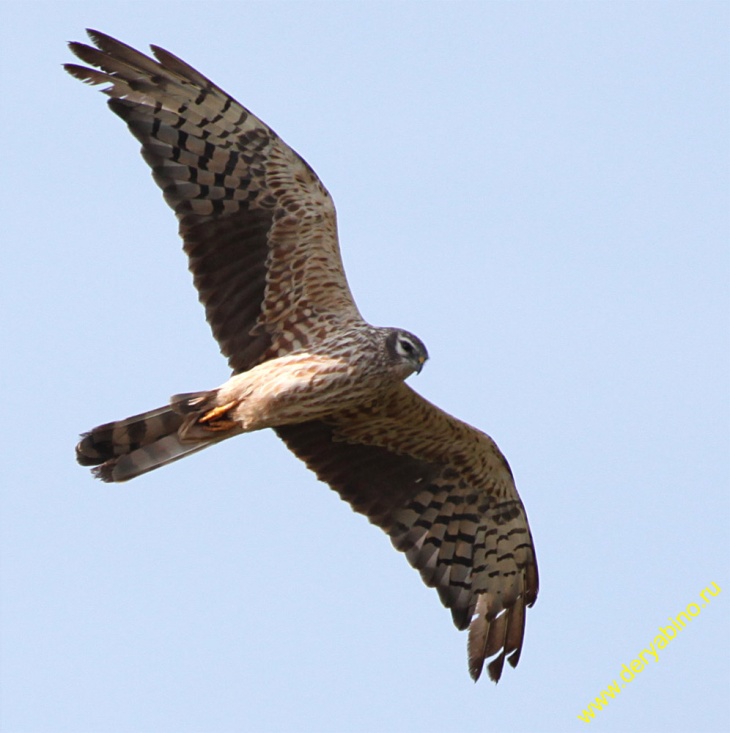 Луговой лунь
Воробьинообразные
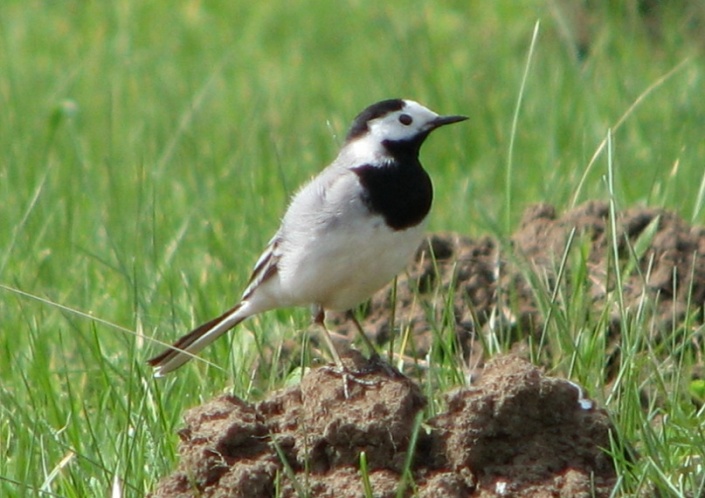 Белая трясогузка
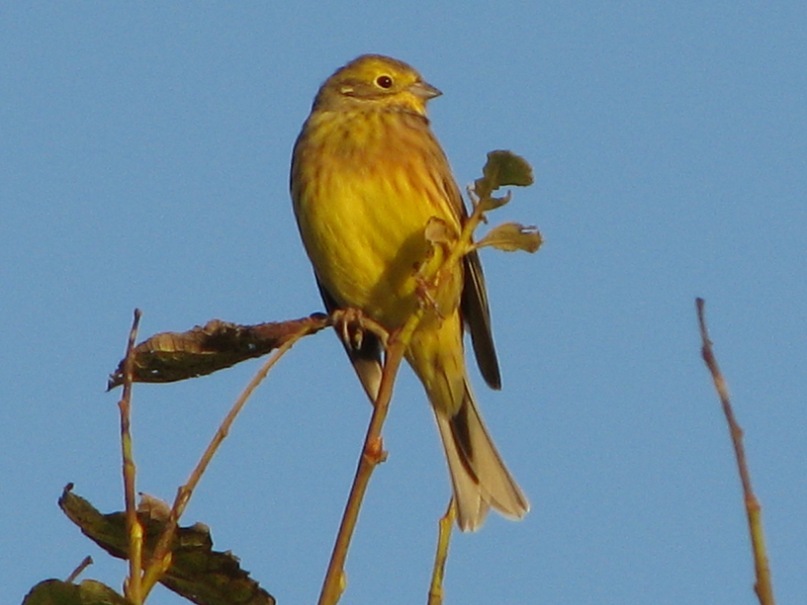 Обыкновенная овсянка
Желтая трясогузка
Воробьинообразные
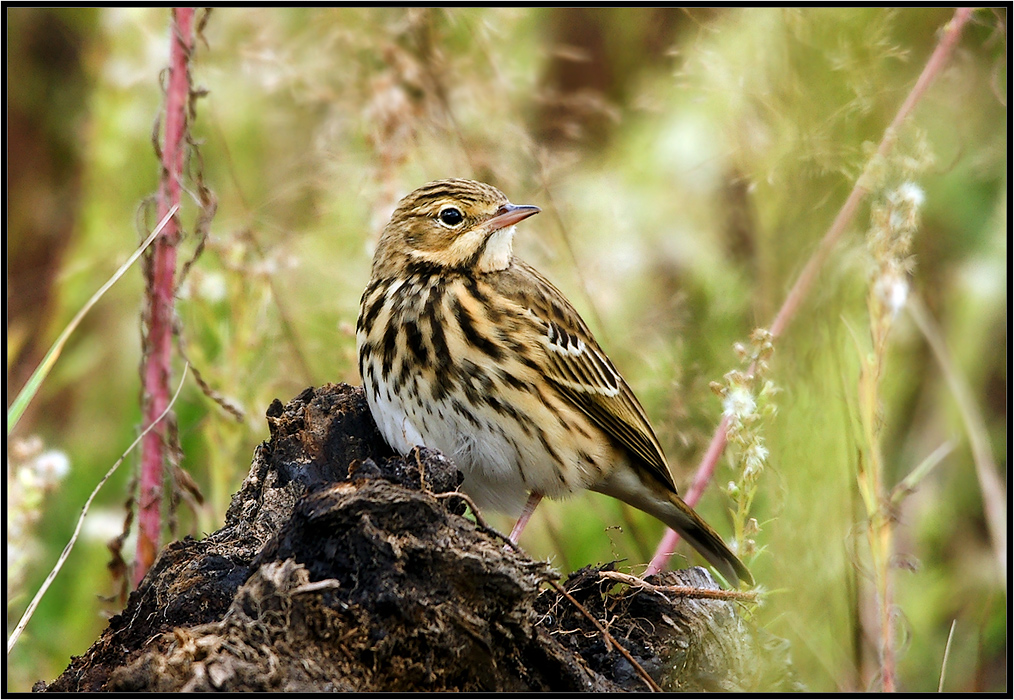 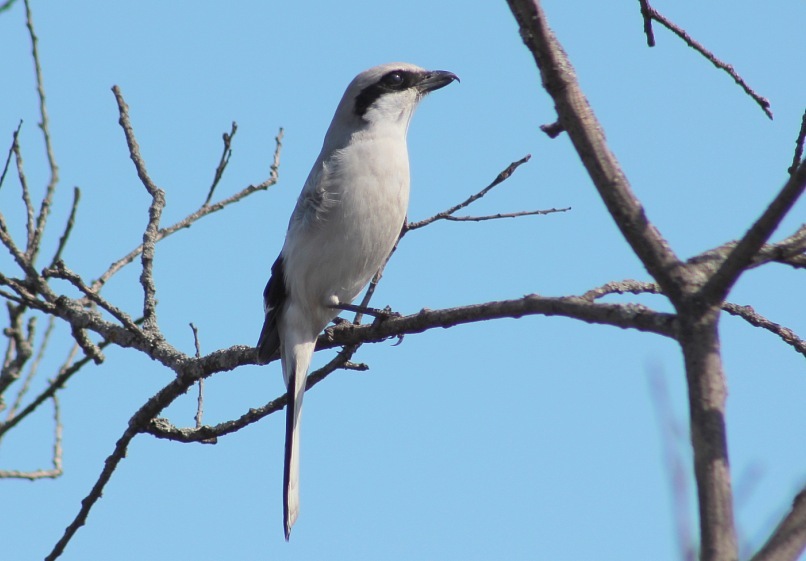 Серый сорокопут
Луговой конек
Луговой чекан
Чибис
Жаворонок
Тетерев
Хищные птицы
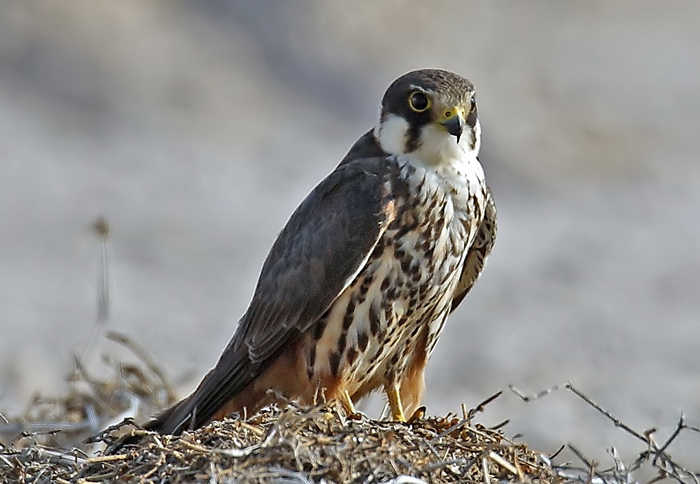 Чеглок
Пустельга